指導手順
直線と平面の位置関係～２平面の位置関係までです。
直線に見立てた竹ひごや、平面に見立てた厚紙、竹ひごでつくった立方体(ホームページの自作教具をご参照ください。)などがあればさらに理解が進むと思います。
空　間　図　形直線と平面の位置関係２平面の位置関係
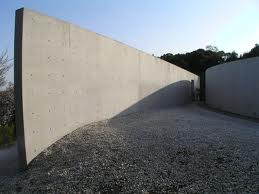 本時の目標
空間内の直線と平面、平面と平面の位置関係について理解する。
安藤忠雄設計
淡路島　本福寺
空間での直線と平面の位置関係
ℓ
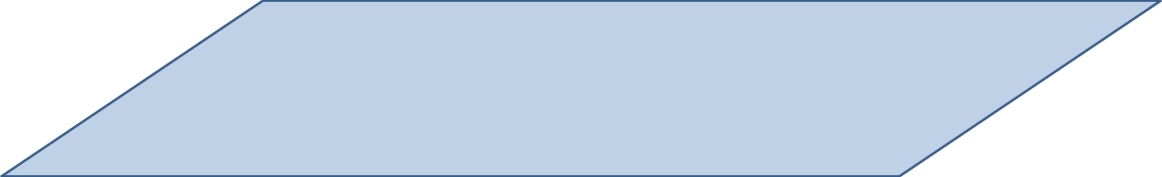 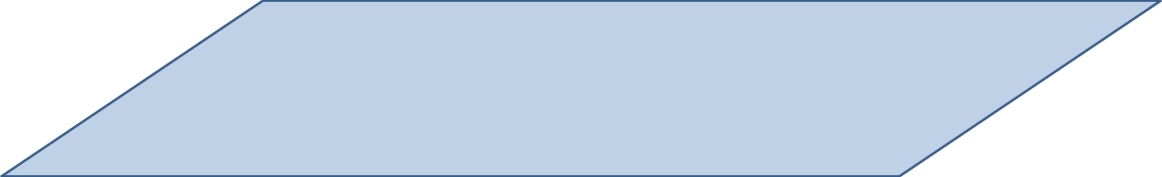 A
P
P
ℓ
交わる
平行
A
B
ℓ
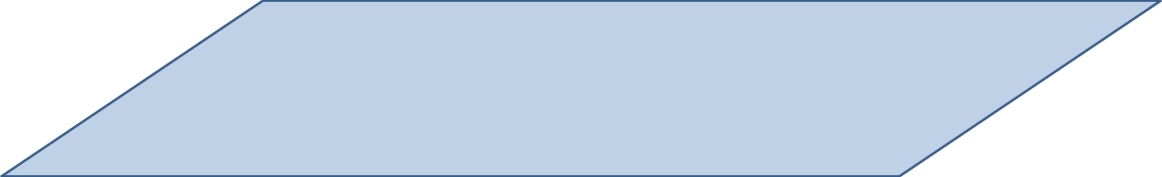 P
直線は平面上にある
直線ℓと平面Pは垂直
ℓ
垂　線
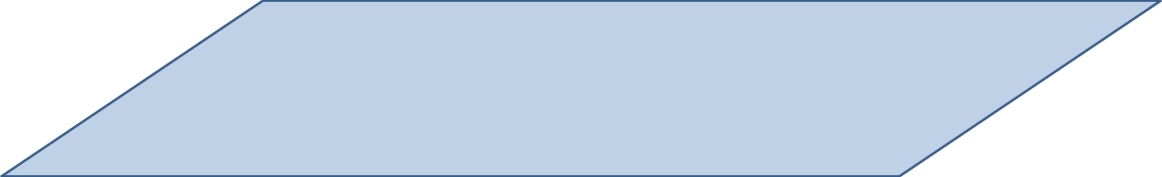 A
P
A
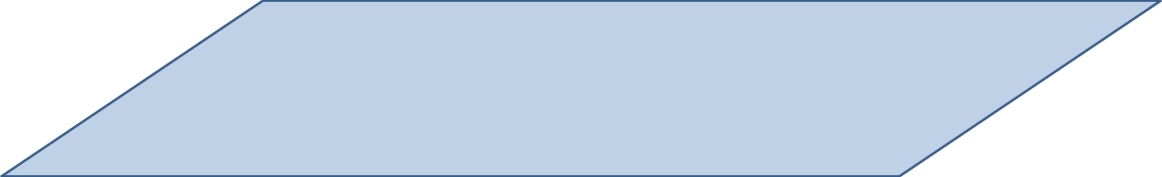 H
P
A
点Aと平面Pとの距離
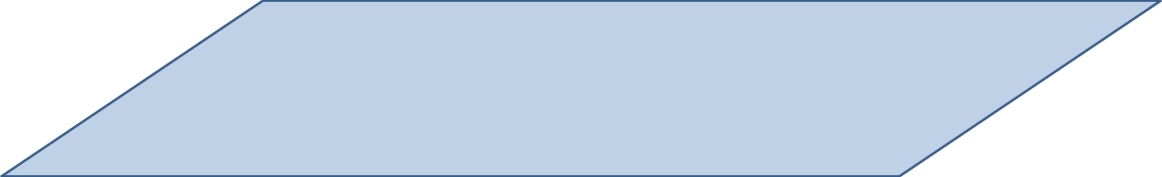 H
P
２平面の位置関係
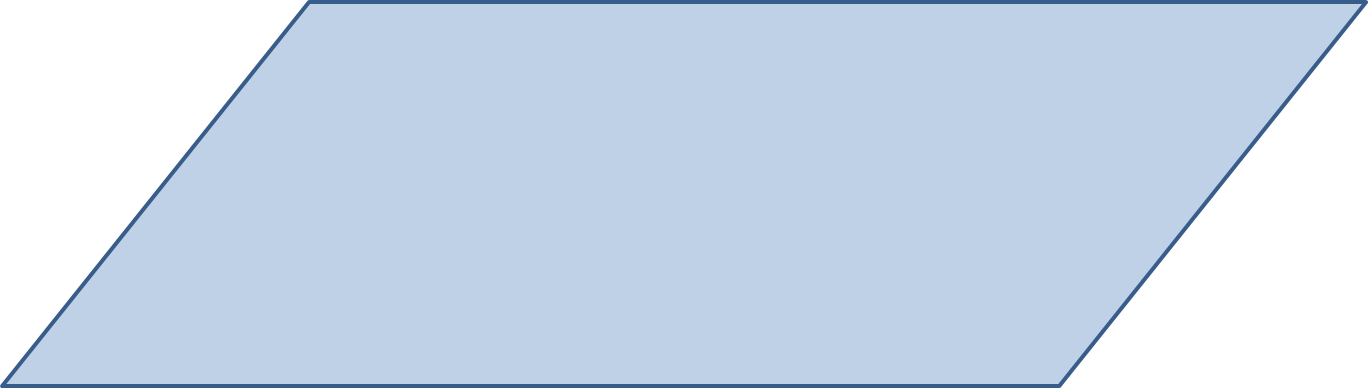 交わる
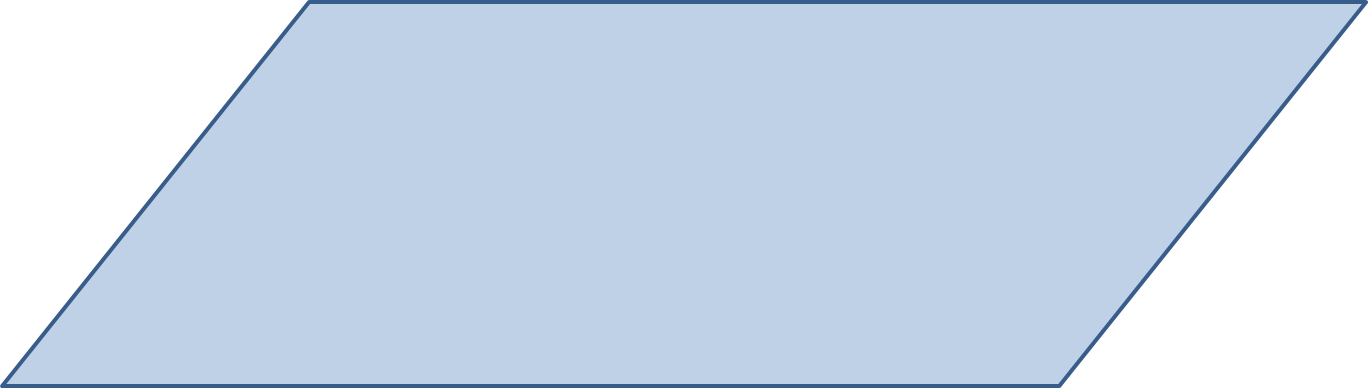 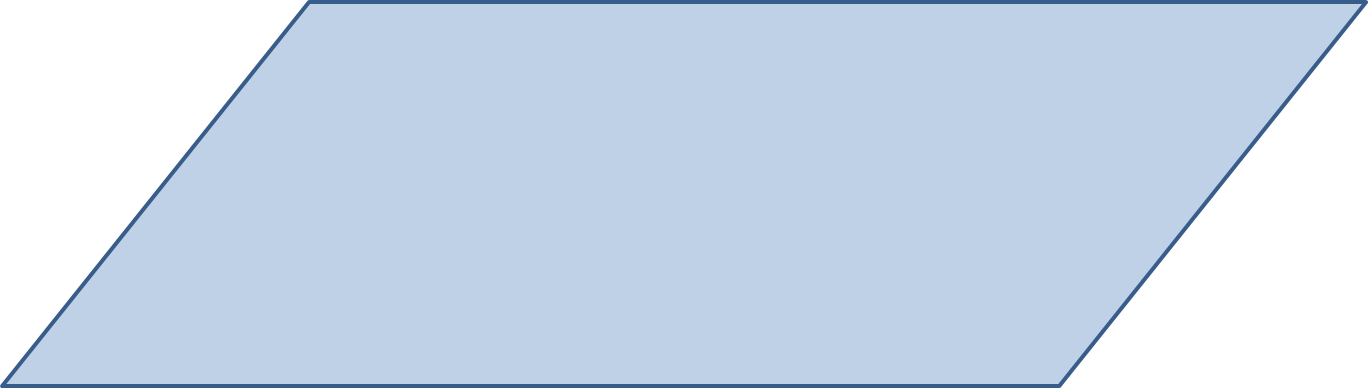 平　行
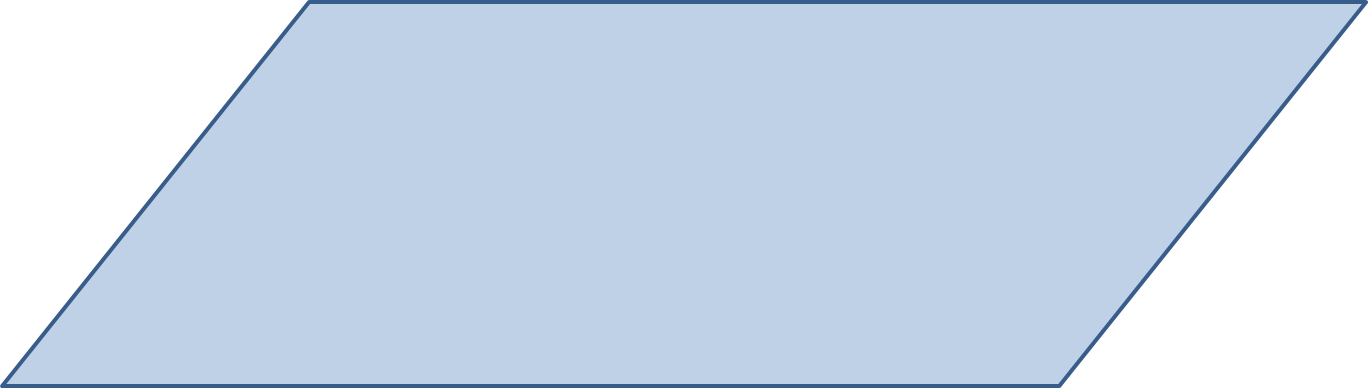 ℓ
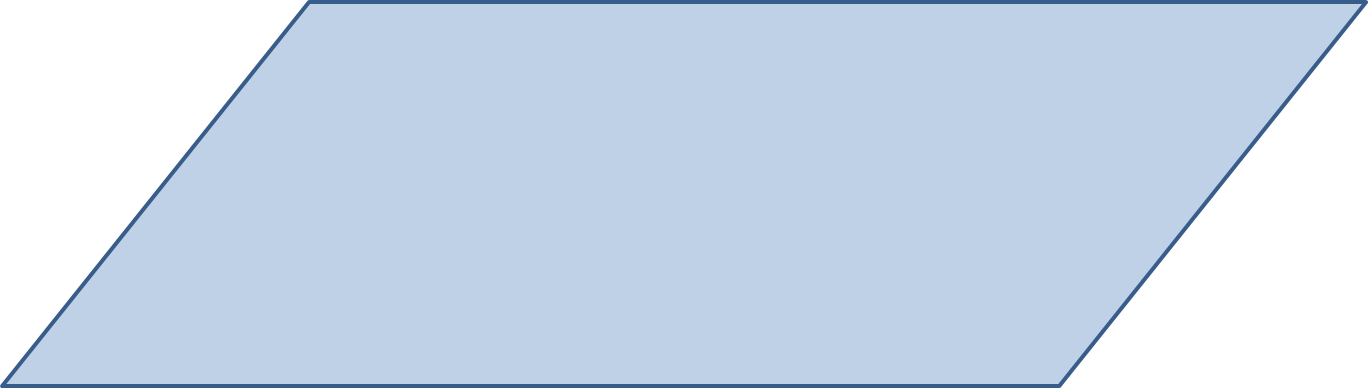 ２つの平面は垂直
身のまわりの垂直に交わる２平面
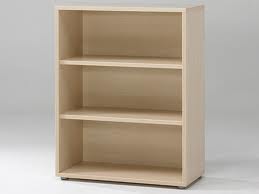 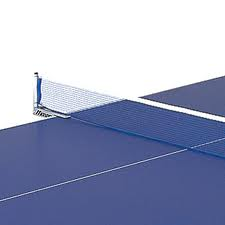 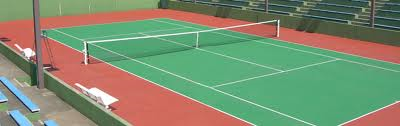 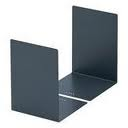